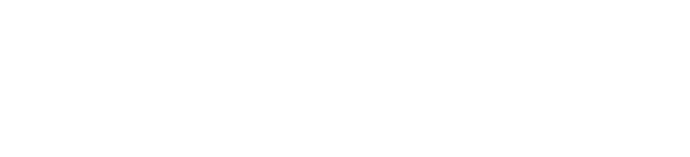 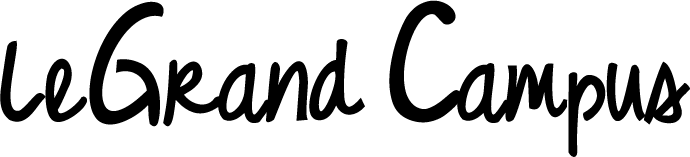 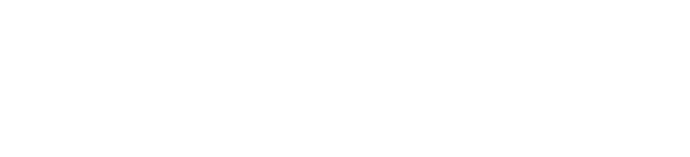 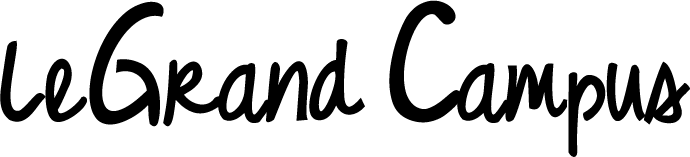 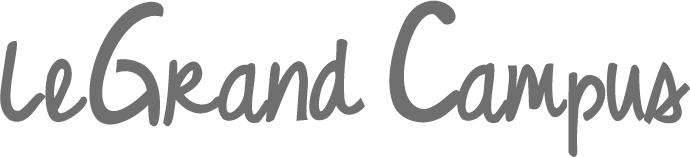 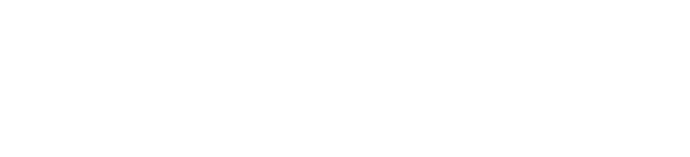 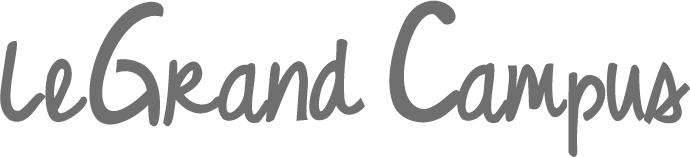 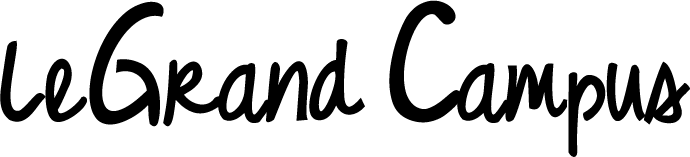 1
Challenge national de l'INNOVATION  Legrand Campus 2015/2016
-1°)Destiné aux BTS SN et en groupe bi-spécialités:
 Informatique - Réseaux (IR)  et Electronique - Communication (EC)
-2°) Pour une académie  : 
Au sein d’un même établissement ou d’un réseau d’établissements
-3°) Chaque groupe d’étudiants sera « coaché » par un professeur Référent : 
	Véritable relais de Legrand pour le Lycée et ses étudiants

-4°) Les professeurs Référents volontaires participeront  à un séminaire de formation offert par Legrand (déplacements et hôtels à la charge des établissements ):

	La thématique des objets connectés et l’animation de l’INNOVATION .
		 Se familiariser avec les nouvelles Technologies liées au 
			« Smart Building et Objets Connectés » 
		 Acquérir les connaissances nécessaires sur les systèmes Legrand , supports du Challenge
		 Prendre connaissance – Manipuler les kits produits mis à disposition /dotation
		 Un retour d’expériences sur le management de l’innovation 
		 définition de la Grille d’évaluation 
		 Durée = 1,5 jour
2
Challenge national de l'INNOVATION  Legrand Campus 2015/2016
Quelques aspects du déroulement……
Chaque établissement peut relever un ou plusieurs défis

Chaque académie organise la sélection de son ou de ses équipes lauréates 
pour le Challenge Nationale (avec les Professeurs référents) 

 Si l’académie s’inscrit à plusieurs défis, elle aura autant d’équipes lauréates 
que de défis

 3 critères pour désigner la ou les équipes lauréates : le réalisme et l’efficacité 
des solutions proposées, l’originalité des solutions proposées

Valorisation du travail en équipe et valorisation de l’équipe vainqueur du Challenge.
	(Mise en situation professionnelle/modèle industriel – valorisation CV )
 calendrier Scolaire 2015-2016
3
Une thématique : « Objets connectés et bâtiments »
			Plusieurs défis possibles… (à définir)
AC 1
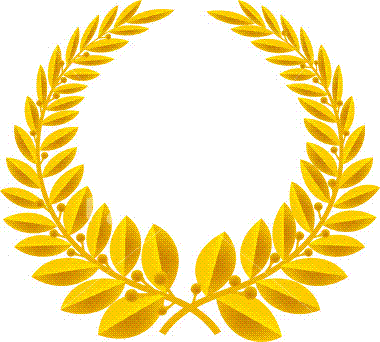 Finale Nationale : chaque équipe lauréate par défi dans son académie vient présenter son dossier
AC 2
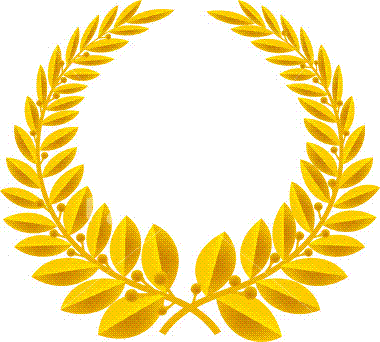 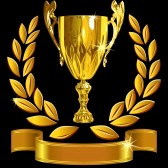 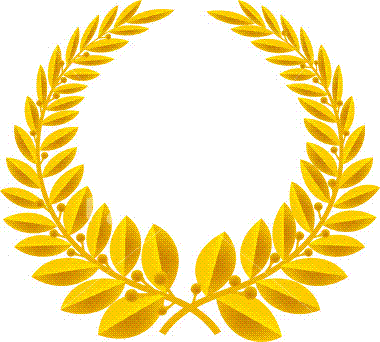 AC 3
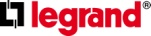 .
.
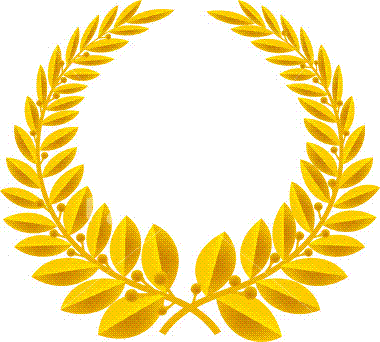 AC xx
Les équipes lauréates pour chaque académie en compétition 
défendent leurs dossiers devant un parterre de décideurs Legrand et l’IGEN ou son représentant lors d’une journée à INNOVAL Limoges .
 L’Equipe Vainqueur par défi  2015/2016 sera alors désignée .
4
Challenge national de l'INNOVATION  Legrand Campus 2015/2016
6/11/2014  :  présentation du projet de Challenge National Legrand Campus  -
Janvier 2015   : feu vert  IGEN et Académies – désignation des établissements et des professeurs référents
Janv. 2015
Mars – Avril 2015  : organisation du séminaire de formation avec les Enseignants référents des Académies volontaires
Avr. 2015
Échanges sur Propositions  de sujets et faisabilité  avec les professeurs référents
Sept. 2015
Octobre – Novembre 2015  : proposition finale/ validation des sujets de projet pour chaque lycée entrant en compétition
Janvier – Février 2016  : démarrage des projets avec chaque équipe d’étudiants BTS  des lycées restant en compétition par académie
Entre Mai et Juin 2016  : organisation de la journée d’accueil des Equipes lauréates de chaque Académie en compétition et désignation par le Jury Legrand de l’Equipe /Lycée  Vainqueur du Challenge National Innovation  Legrand Campus 2015/2016
Mises en place des moyens nécessaires aux futures équipes en compétitions avec les professeurs référents
Janv. 2016
Suivi des Projets entre Legrand , les  professeurs référents et leurs équipes
Juin. 2016
5
Des défis , 
Sur quelles thématiques ?
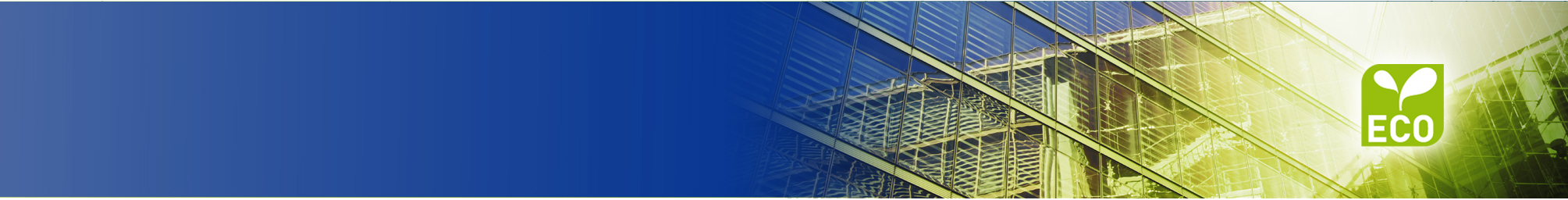 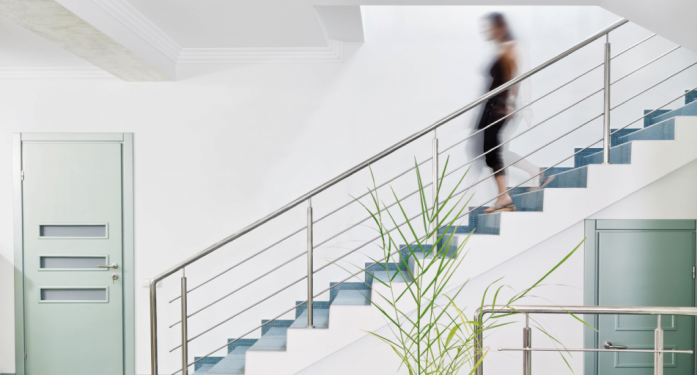 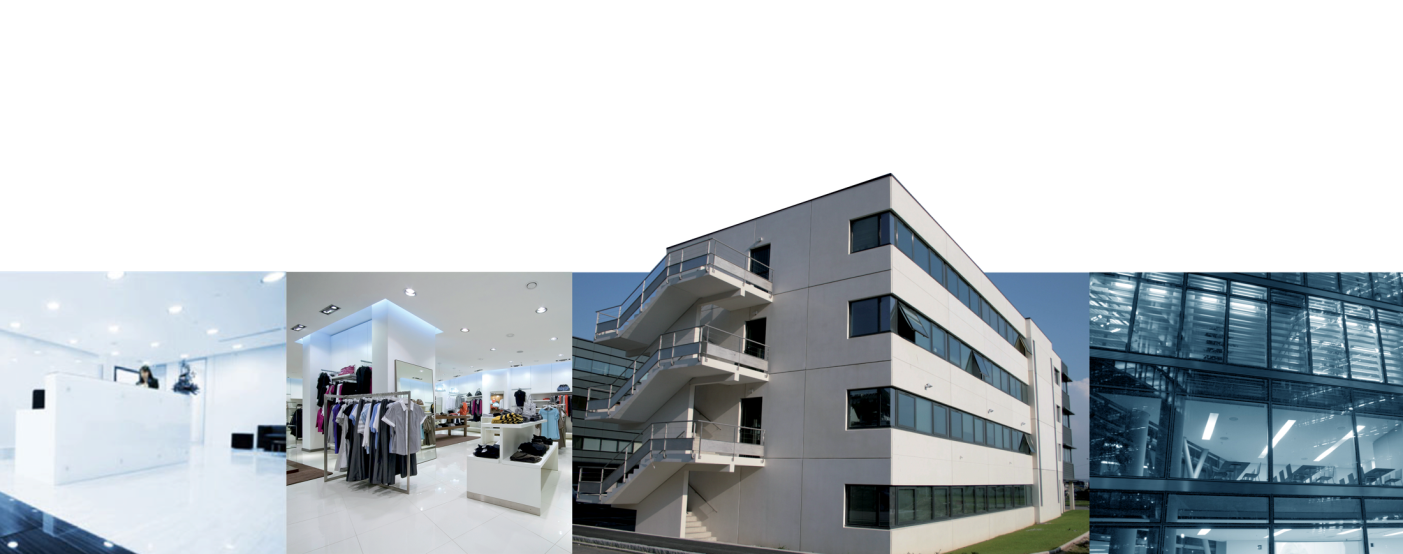 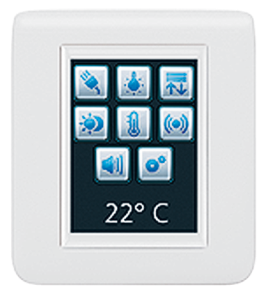 6
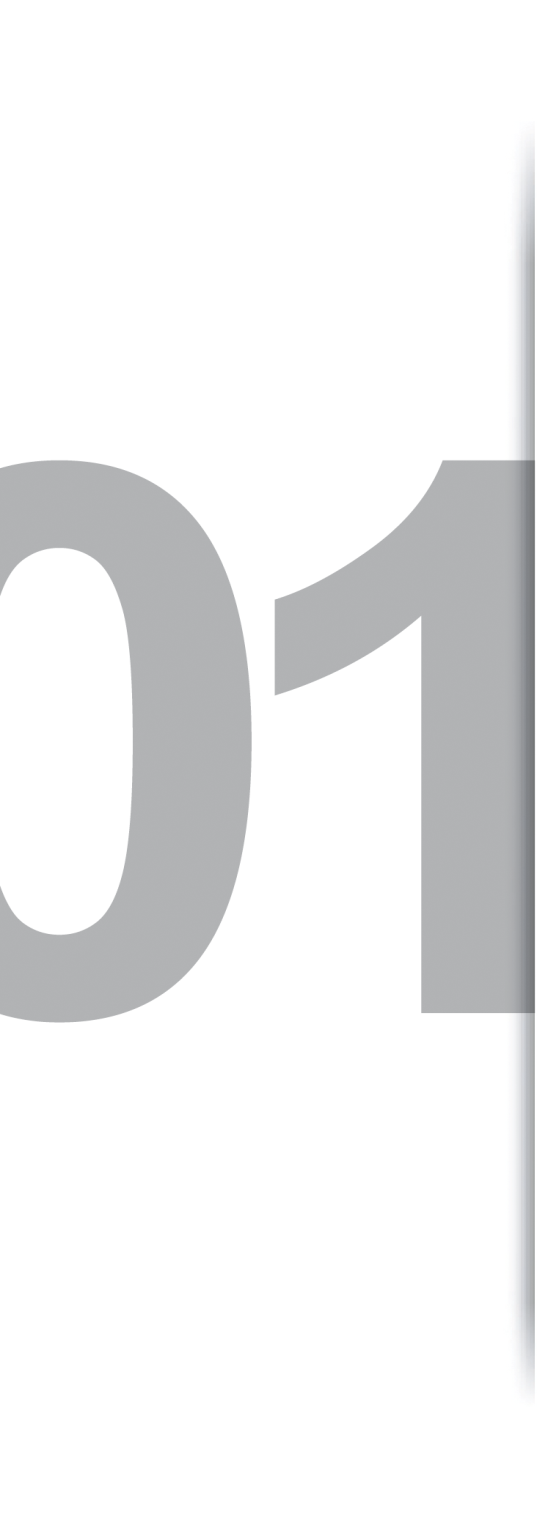 Domain: 
Energy Management.

Target:
Value Creation from Energy Control.

Criteria:
Usefulness, User’s peace of mind, Cost, Installation Easiness, Respect for Privacy, Interoperability
7
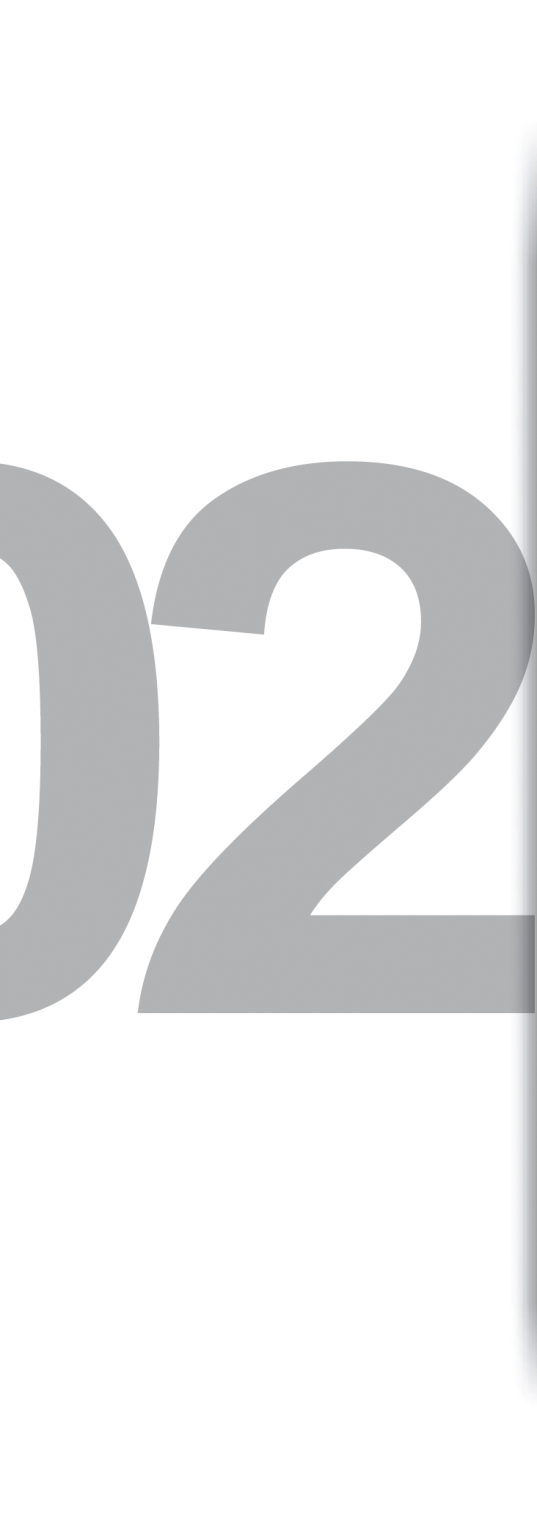 Domain: 
Ambient Assisted Life.

Target:
Weak Users Support and Prevention of Risks.

Criteria:
Usefulness, User’s peace of mind, Cost, Installation Easiness, Respect for Privacy, Interoperability
8
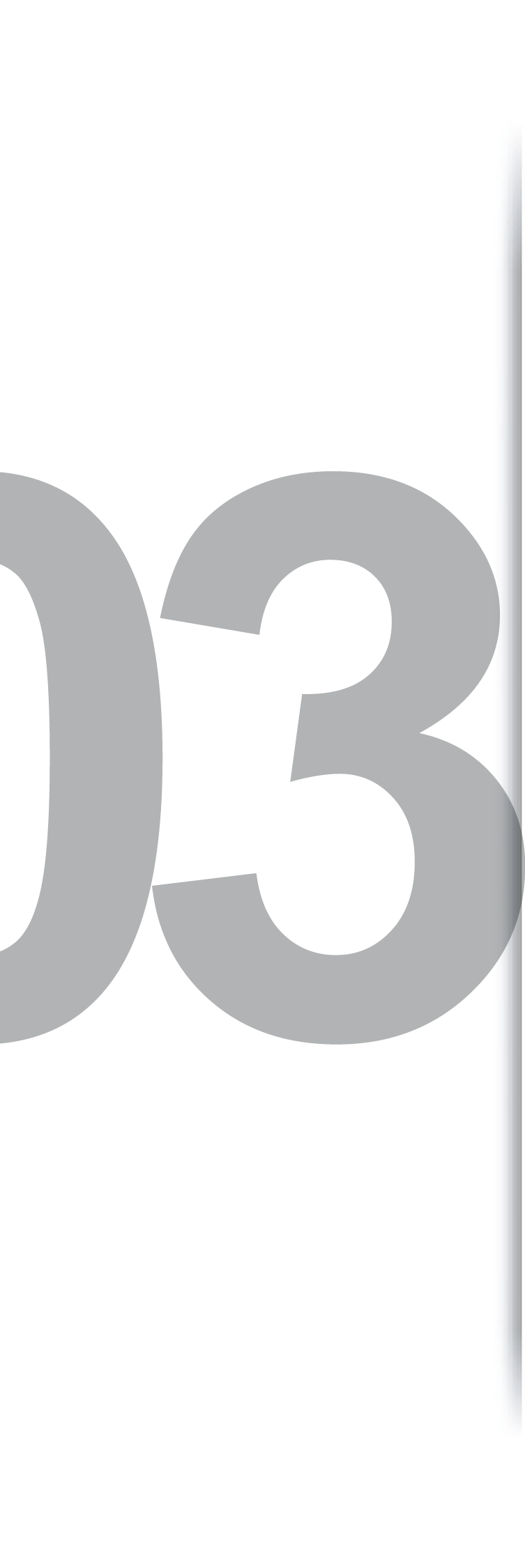 Domain: 
Home Life.

Target:
Value Creation for Local Service Providers and Care-givers.

Criteria:
Usefulness, User’s peace of mind, Cost, Installation Easiness, Respect for Privacy, Interoperability
9
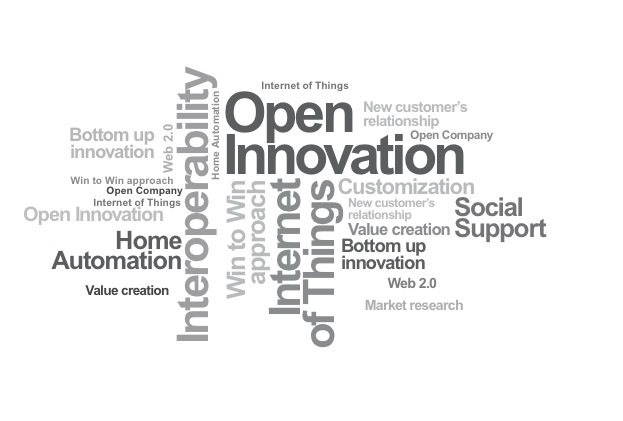 10
Un exemple  de défi en cours d’élaboration
11
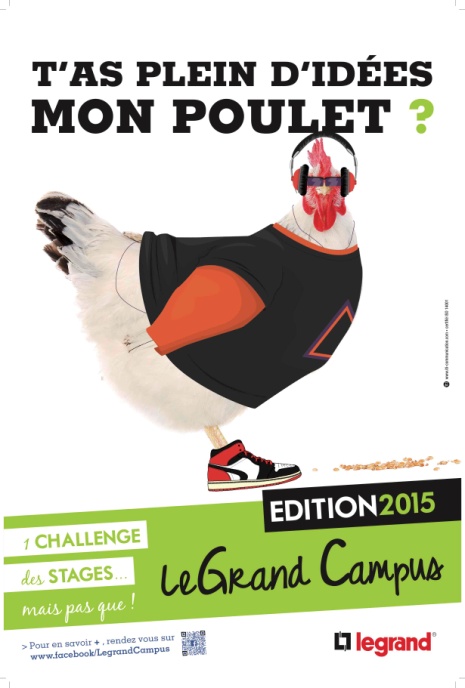 Merci 
et rendez vous début 2015
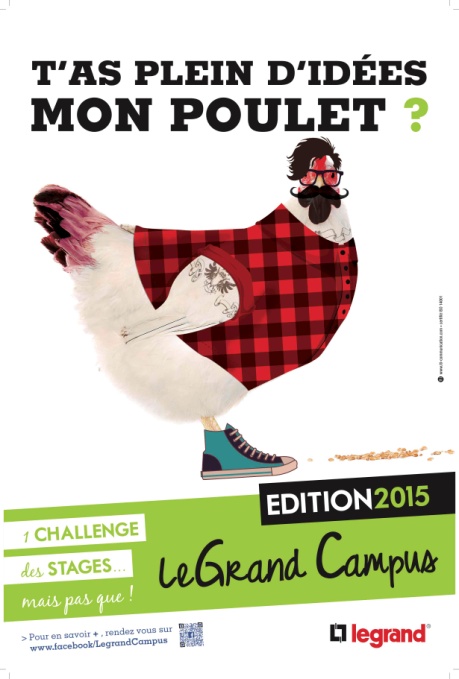 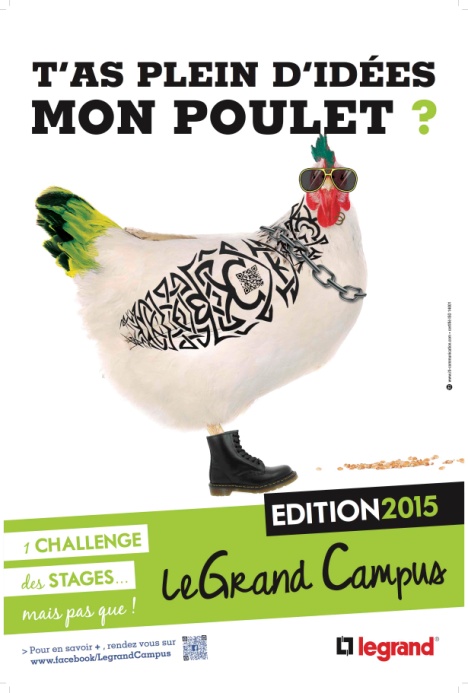 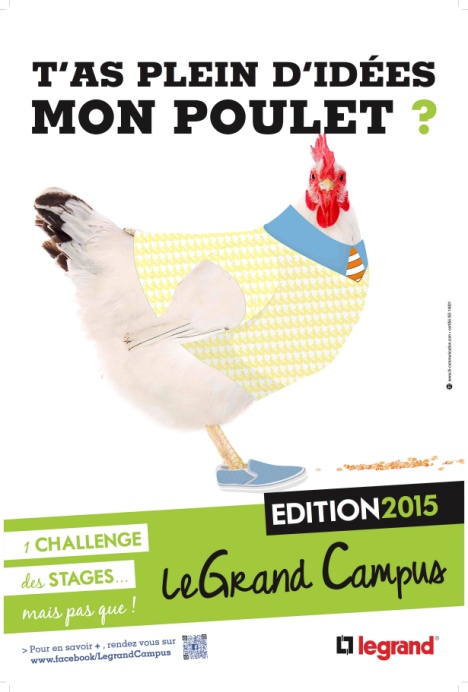 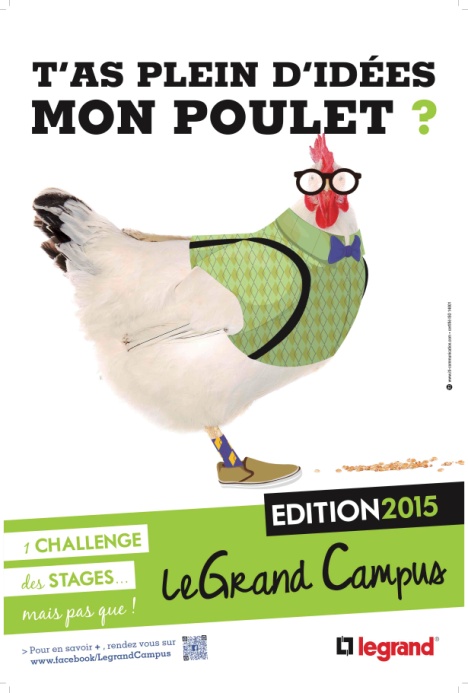 12
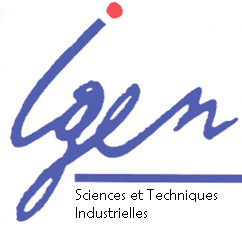 Forum 2014 du Numérique Industriel
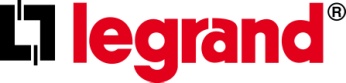 Bienvenue à nos partenaires Didacticiens
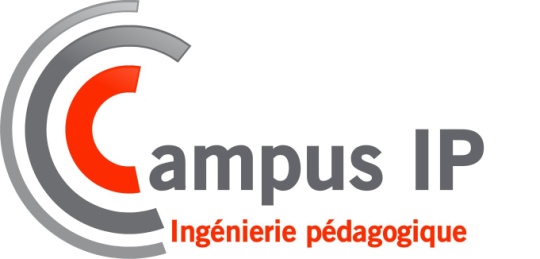 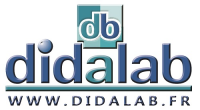 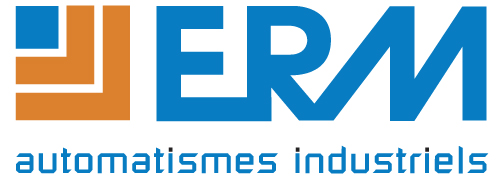 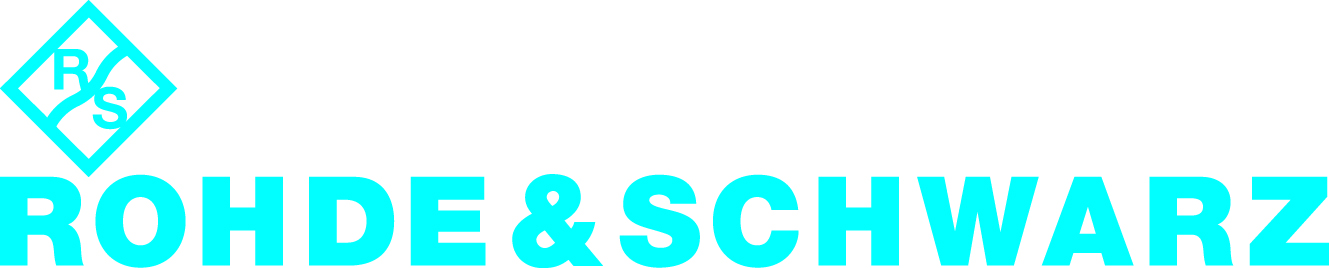 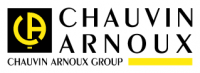 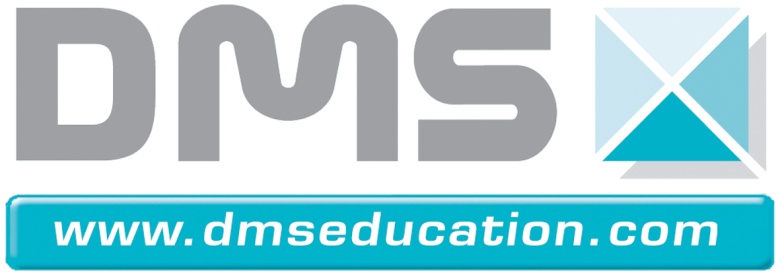 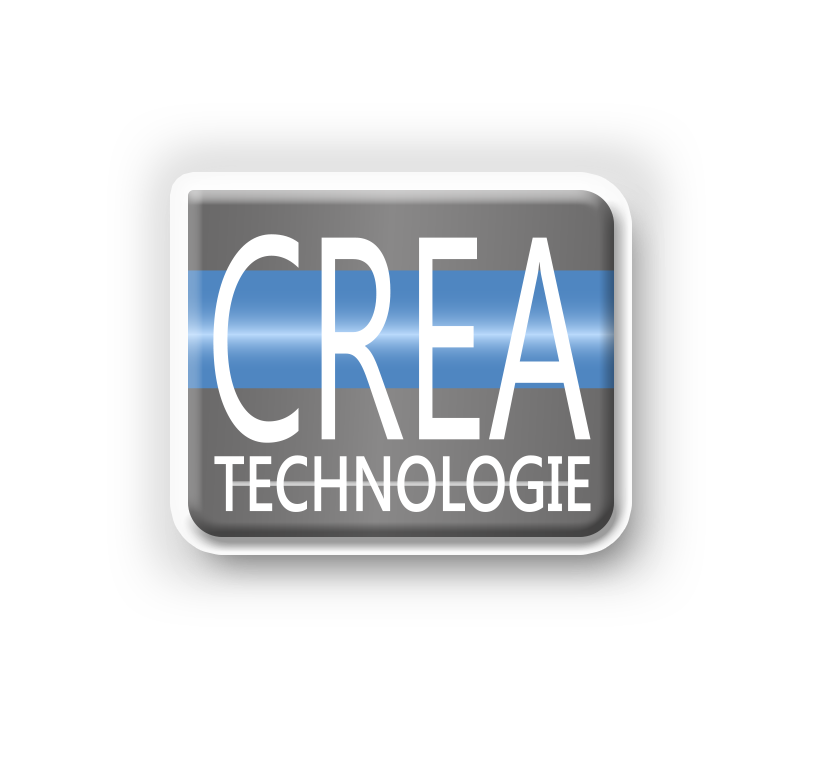 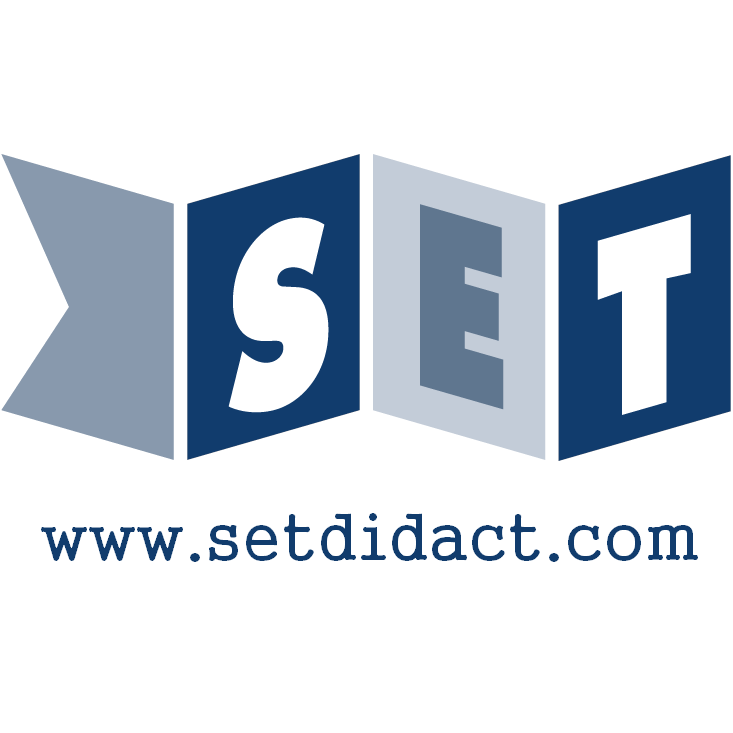 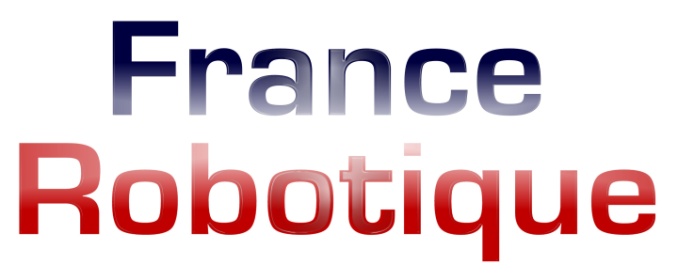